МБДОУ  «Детский сад №7 «Одуванчик» с приоритетным направлением деятельности по социально – личностному развитию детей»
Формирование 
правильной 
осанки дошкольников
Наши дети
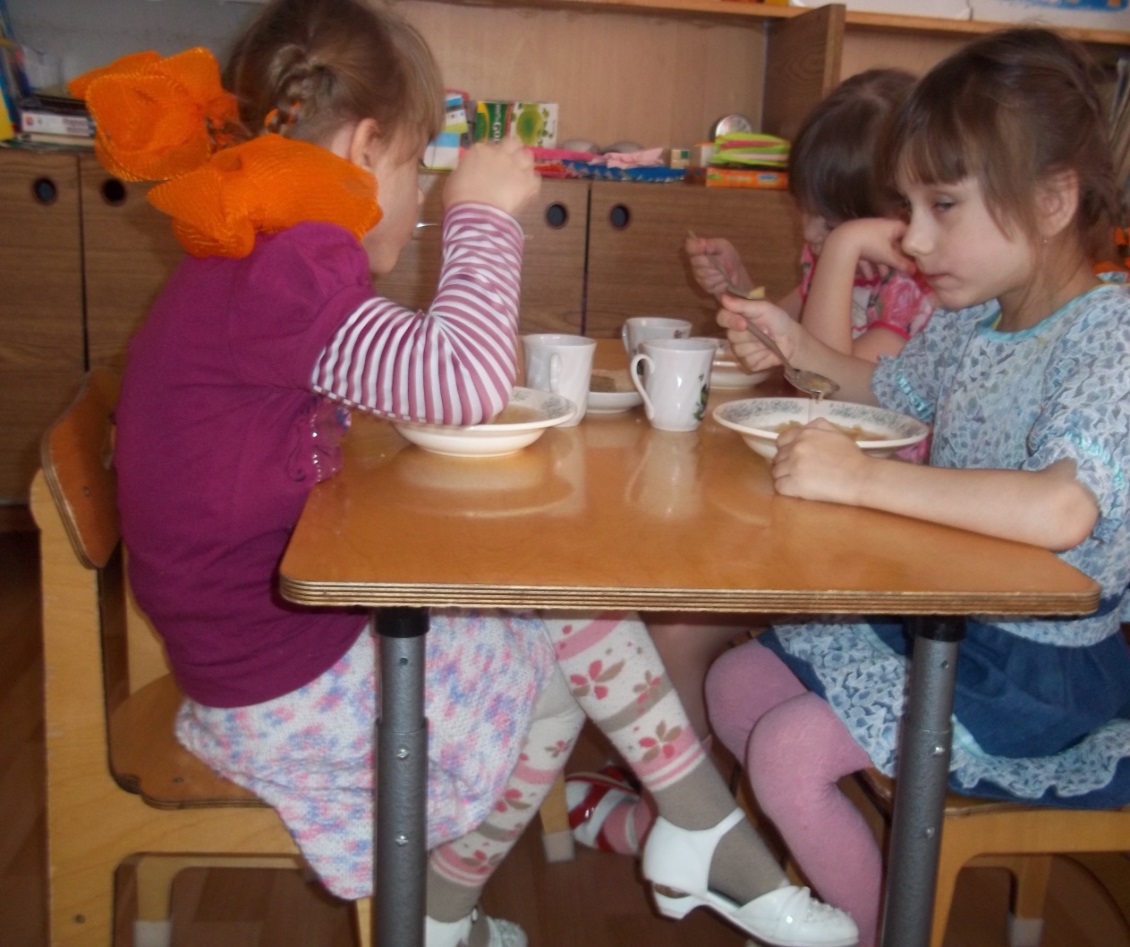 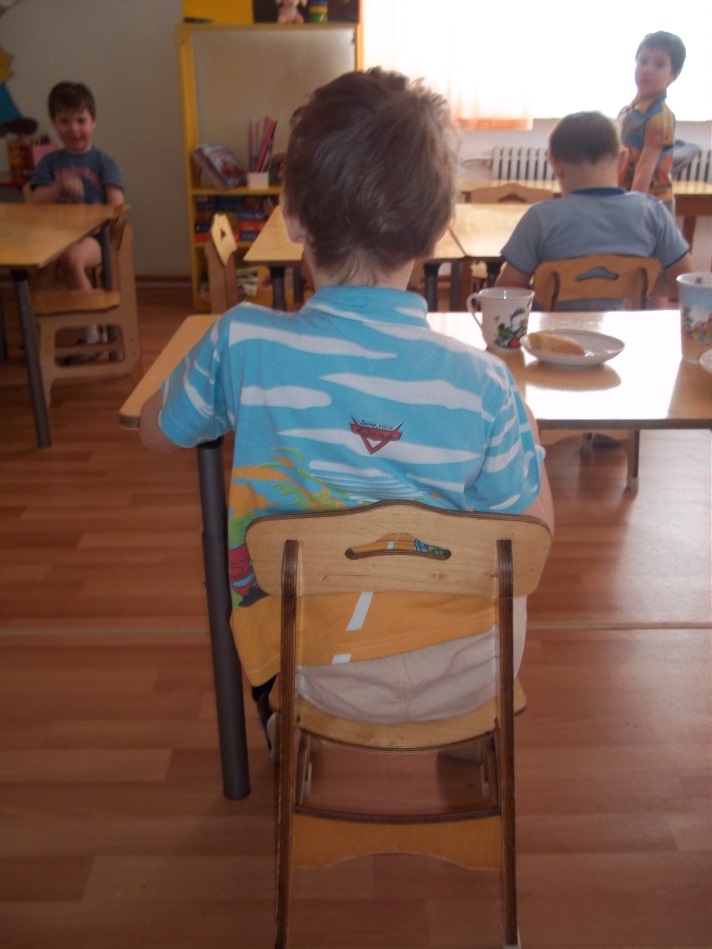 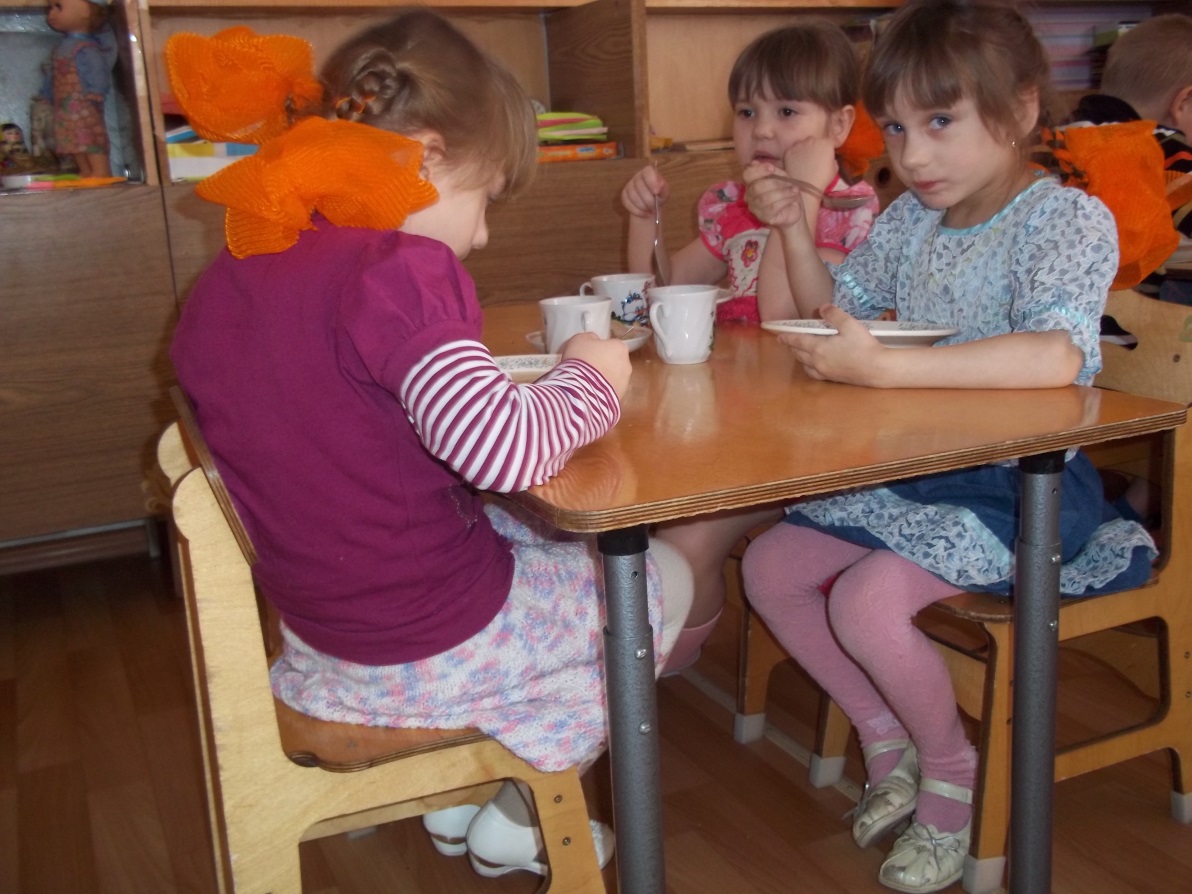 Осанка – это привычное положение тела человека. Она считается правильной, если человек держит голову прямо и свободно, плечи находятся на одном уровне, слегка опущены назад, корпус выпрямлен, живот подтянут, грудь слегка выступает вперед, колени выпрямлены.
При правильной осанке позвоночник и столбы обладают наилучшими возможностями пружинить и смягчать толчки и сотрясения в таких движениях, как бег, прыжки, ходьба; улучшается самочувствие и настроение.
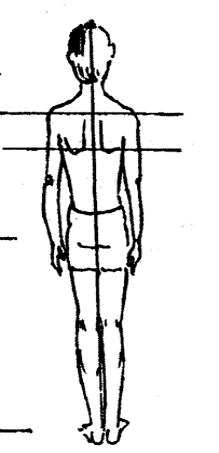 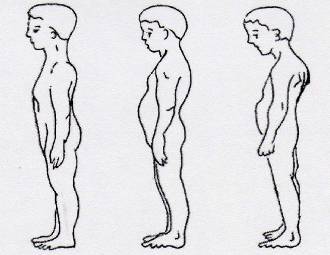 При неправильной осанке,   движения человека становятся неловкими; нарушается работа внутренних органов; возникают боли в суставах, мышцах, пояснице, стопах.
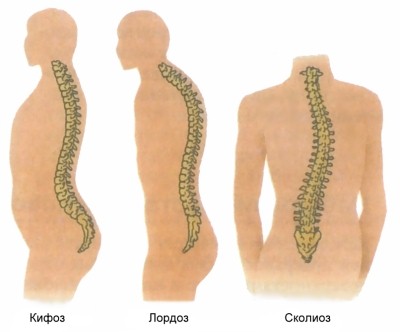 Причины формирования неправильной осанки являются:
Отсутствие крепкого, достаточно развитого мышечного корсажа – мышечной системы;
Неравномерное развитие мышц спины, живота  и бедер, изменение тяги, определяющей вертикальное положение позвоночника;
Продолжительная болезнь или хронические заболевания, ослабляющие организм;
Последствия рахита
Не соответствующая росту мебель;
Неудобная одежда и обувь.
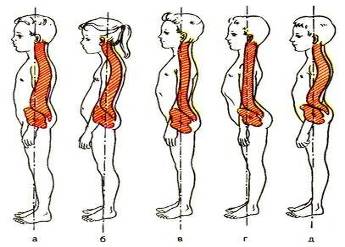 Контролируйте осанку своего ребенка раз в полгода самостоятельно, не прибегая к помощи врача.
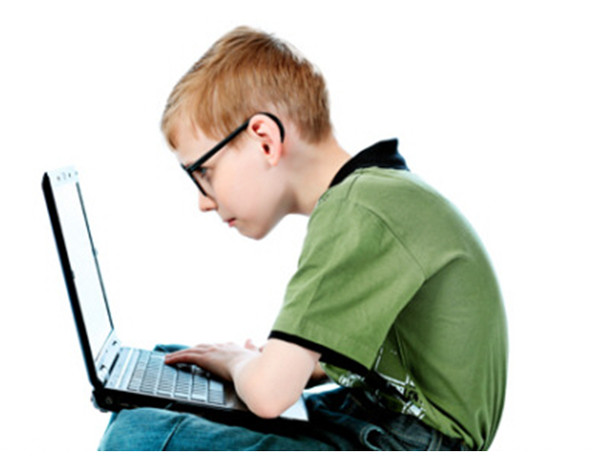 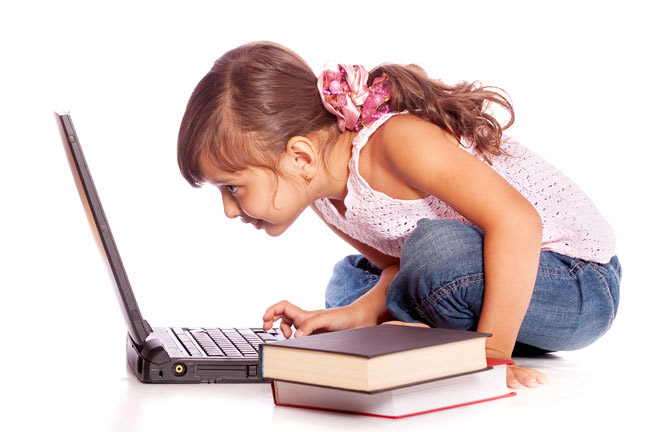 Как  сформировать  правильную осанку?
Правильная осанка не бывает врожденной, она начинает формироваться  с первых лет нашей жизни.

   Наиболее ответственный период для формирования
       осанки от 4 до 10 лет

   Приучая вашего ребенка «правильно» держать свое тело,     не забывайте при этом и про вашу осанку.
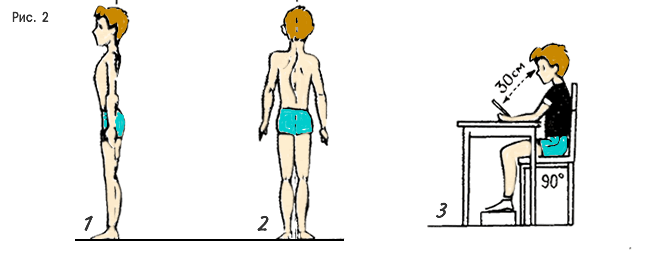 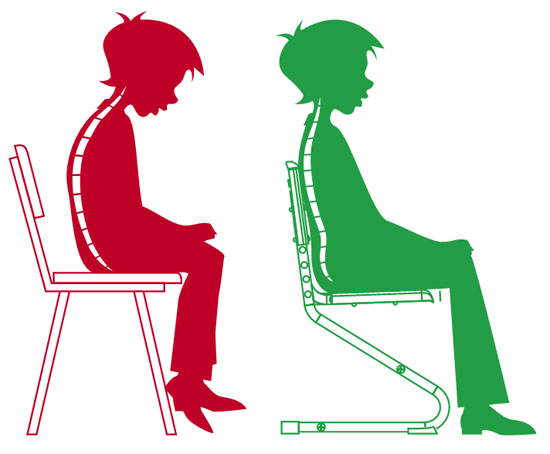 ДЛЯ ВЫРАБОТКИ ПРАВИЛЬНОЙ ОСАНКИ НЕОБХОДИМО
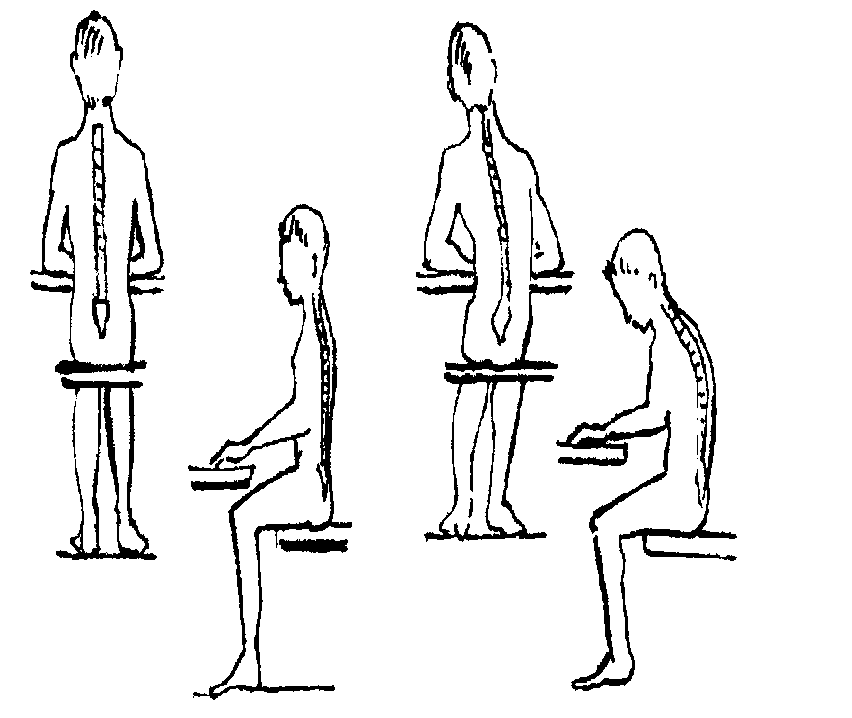 Сохраняйте правильную рабочую позу на занятиях.
При поднимании рук вверх или вперед не отклоняйте туловище назад.
Контролируйте положение своего тела перед зеркалом.
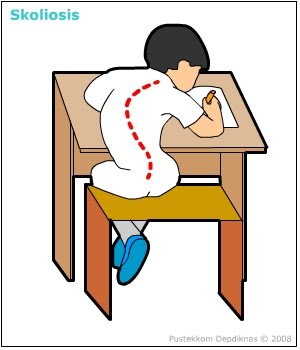 Особое значение для формирования правильной осанки имеют упражнения, которые выпрямляют позвоночник, расширяют грудную клетку, сближают лопатки и укрепляют мускулатуру спины и живота .
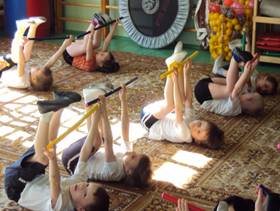 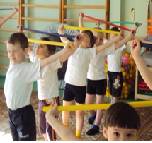 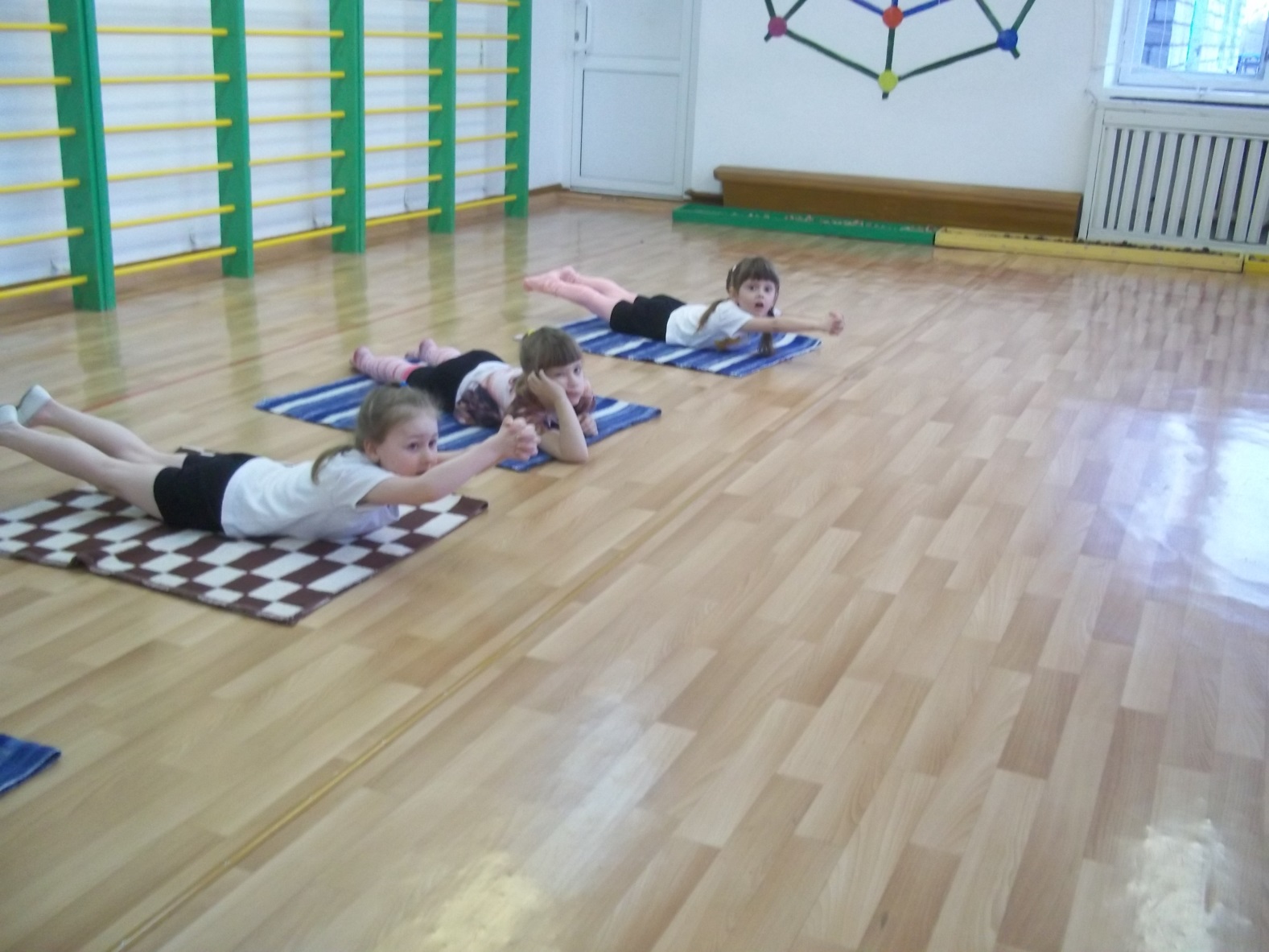 Сделаю окошечко,
посмотрю немножечко
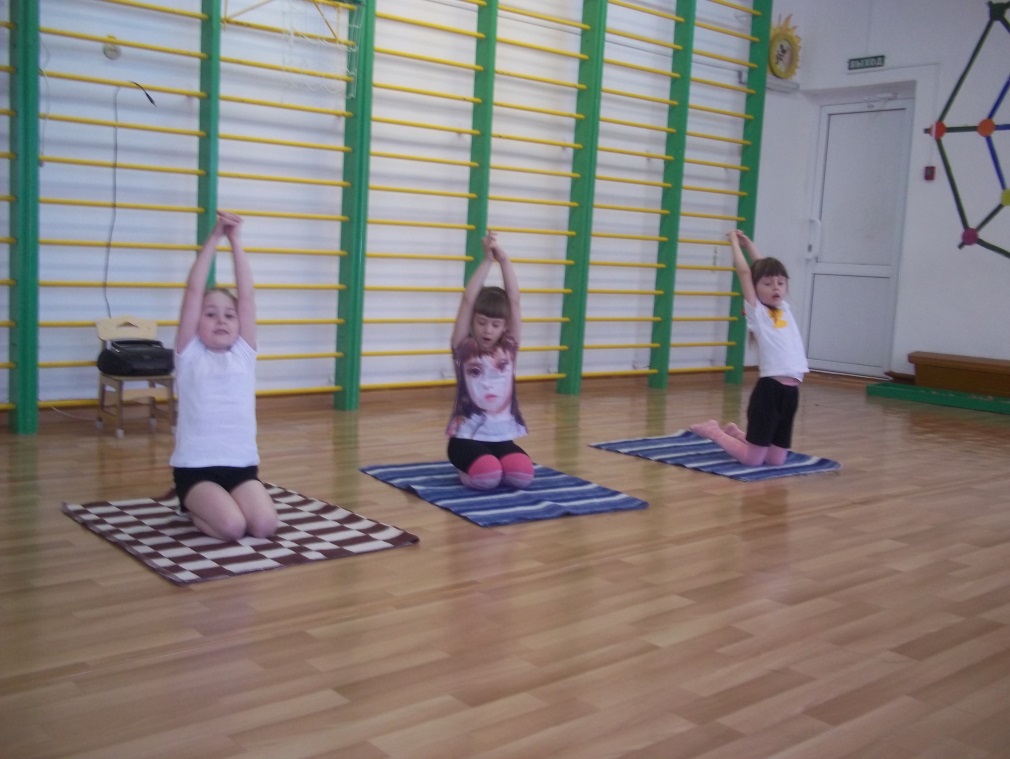 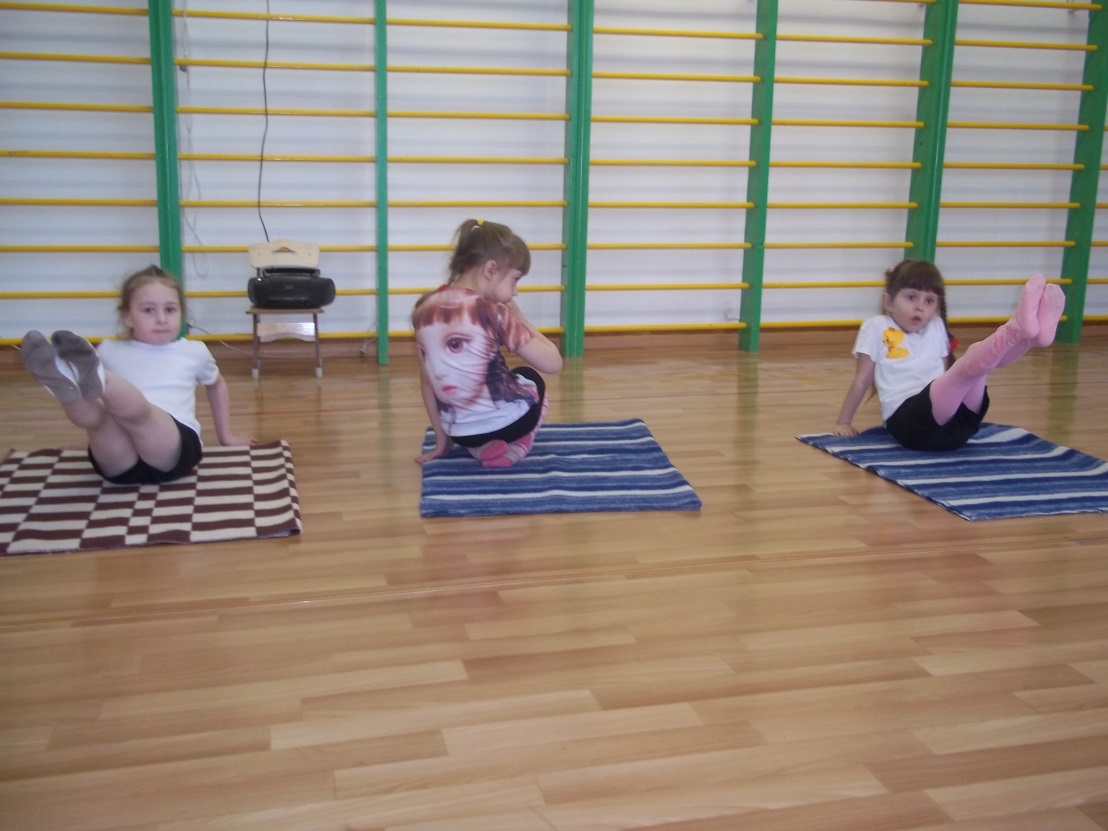 Подъёмный кран изображаю,
 груз тяжёлый поднимаю.
По одной  и вместе 
ноги поднимаю.
Я хочу быть сильным –
Мышцы напрягаю.
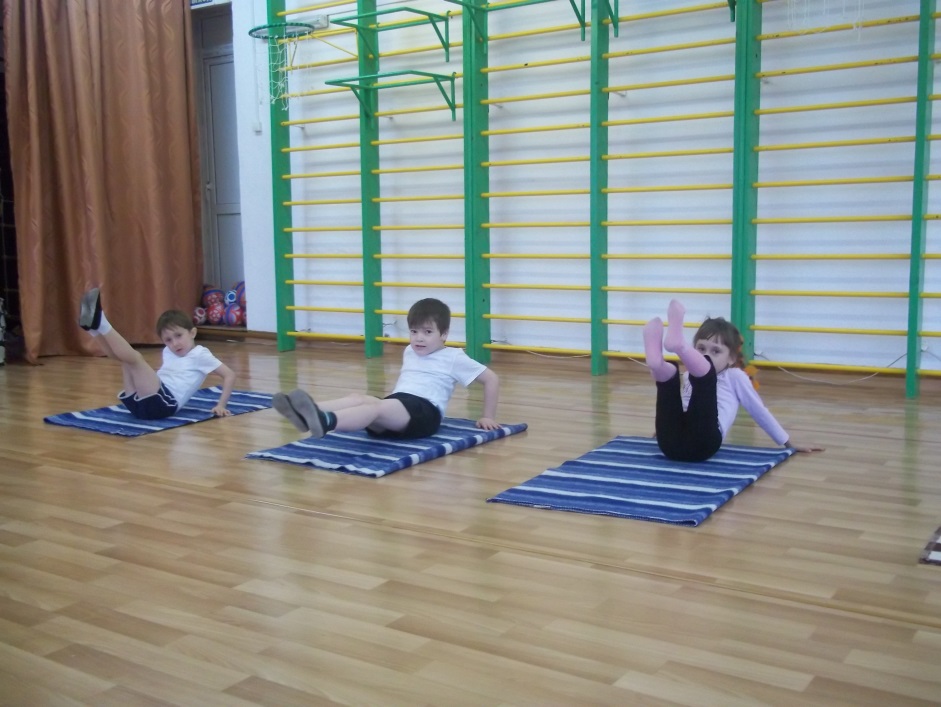 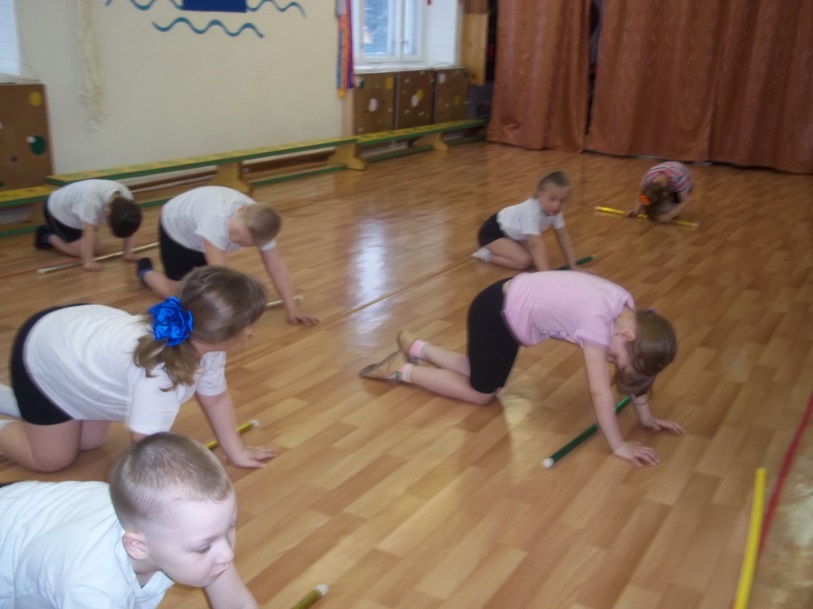 Спинка гибкая у нас,
Как у кошечки как раз!
« Мяу!» – спинку мы прогнём,
« Фрр!» – сердиться мы начнём.
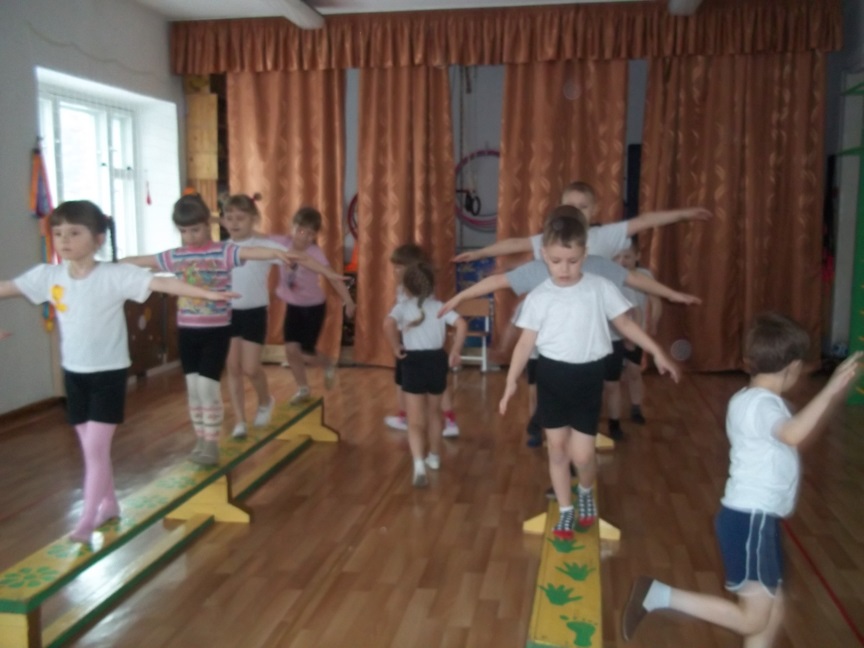 Мышцы укрепили,
Держим спину прямо!
За красивую осанку
Нас похвалит мама!
Тренирую мышцы я –
Это « лодочка» моя.
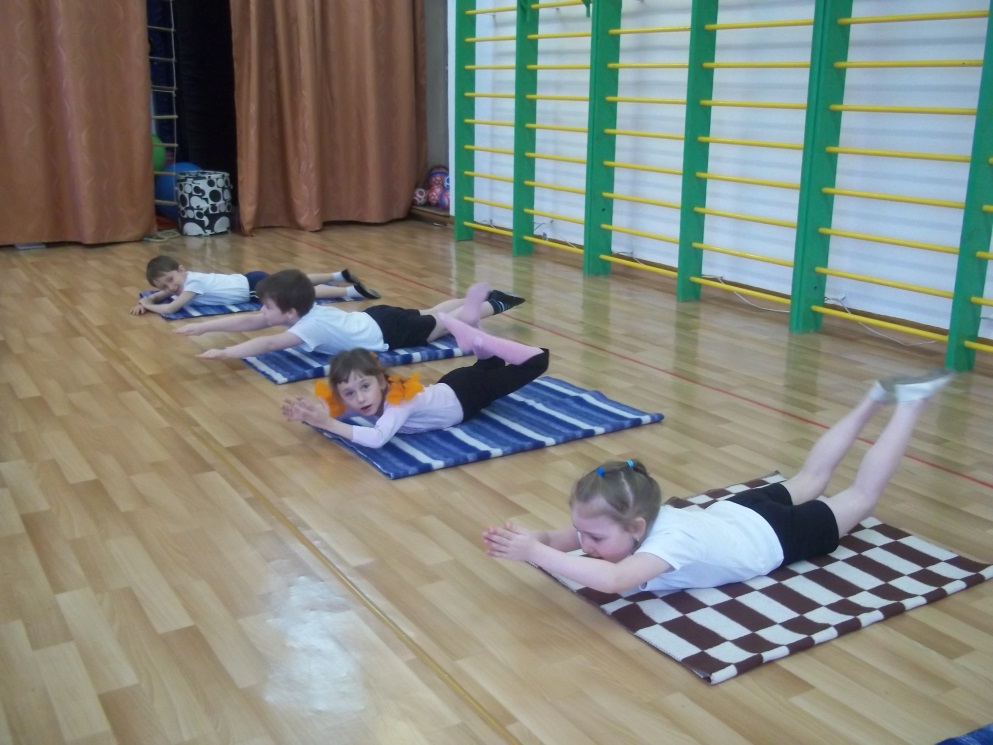 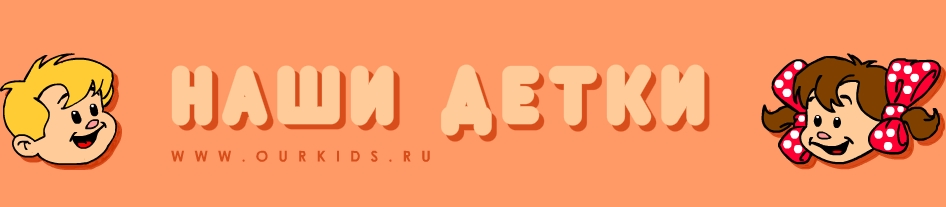 Спасибо 
за 
внимание
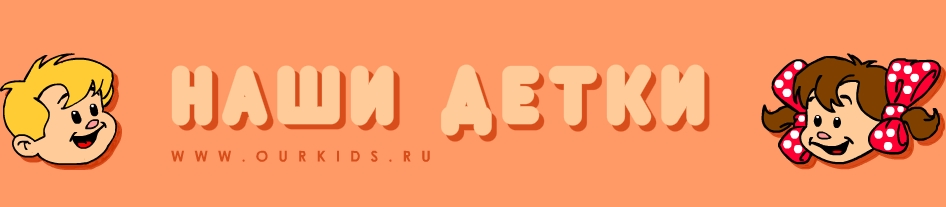